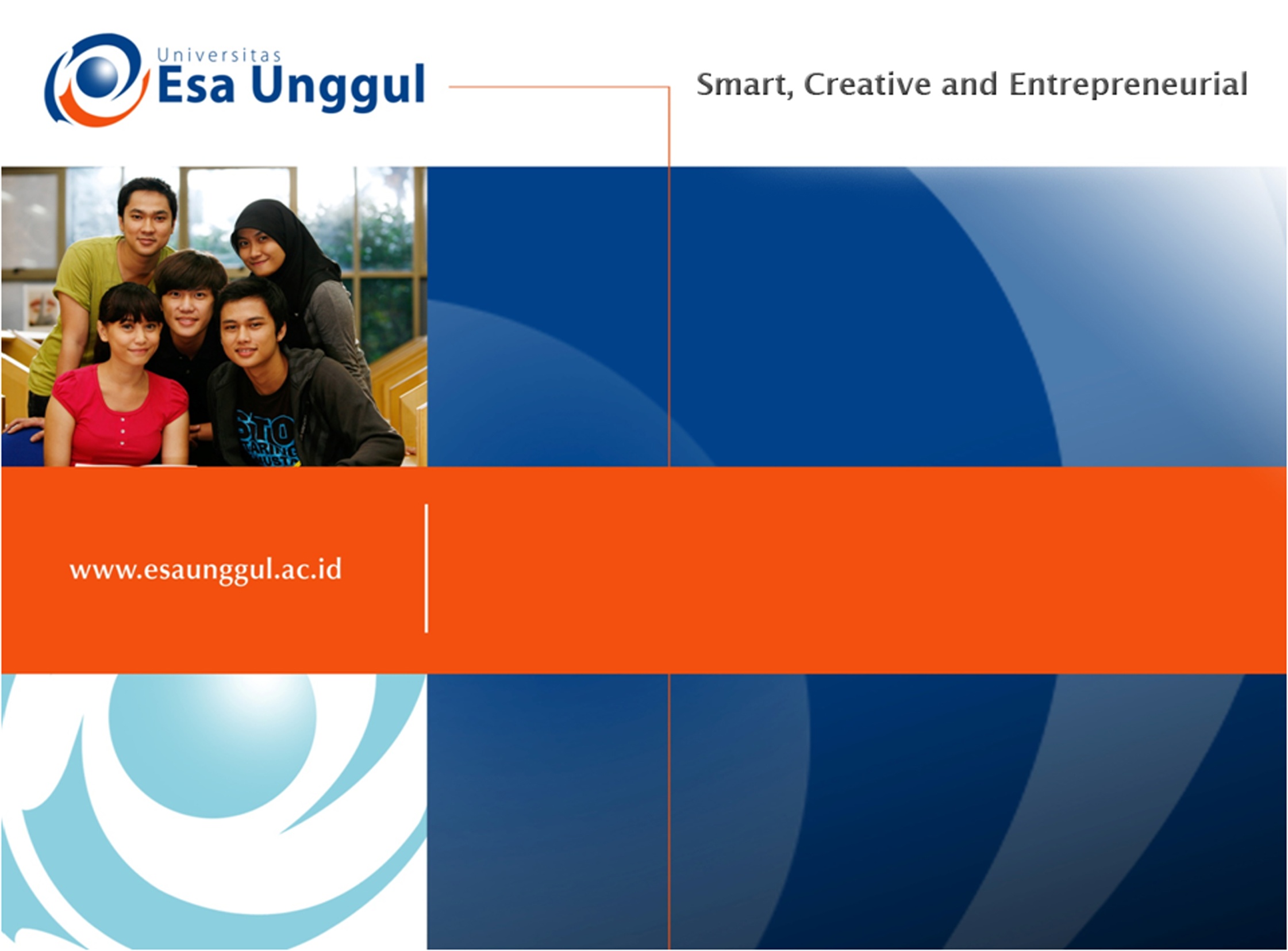 SENSUS HARIAN
PERTEMUAN KE 2
YATI MARYATI, SKM
REKAM MEDIS DAN INFORMASI KESEHATAN  FAKULTAS ILMU-ILMU KESEHATAN
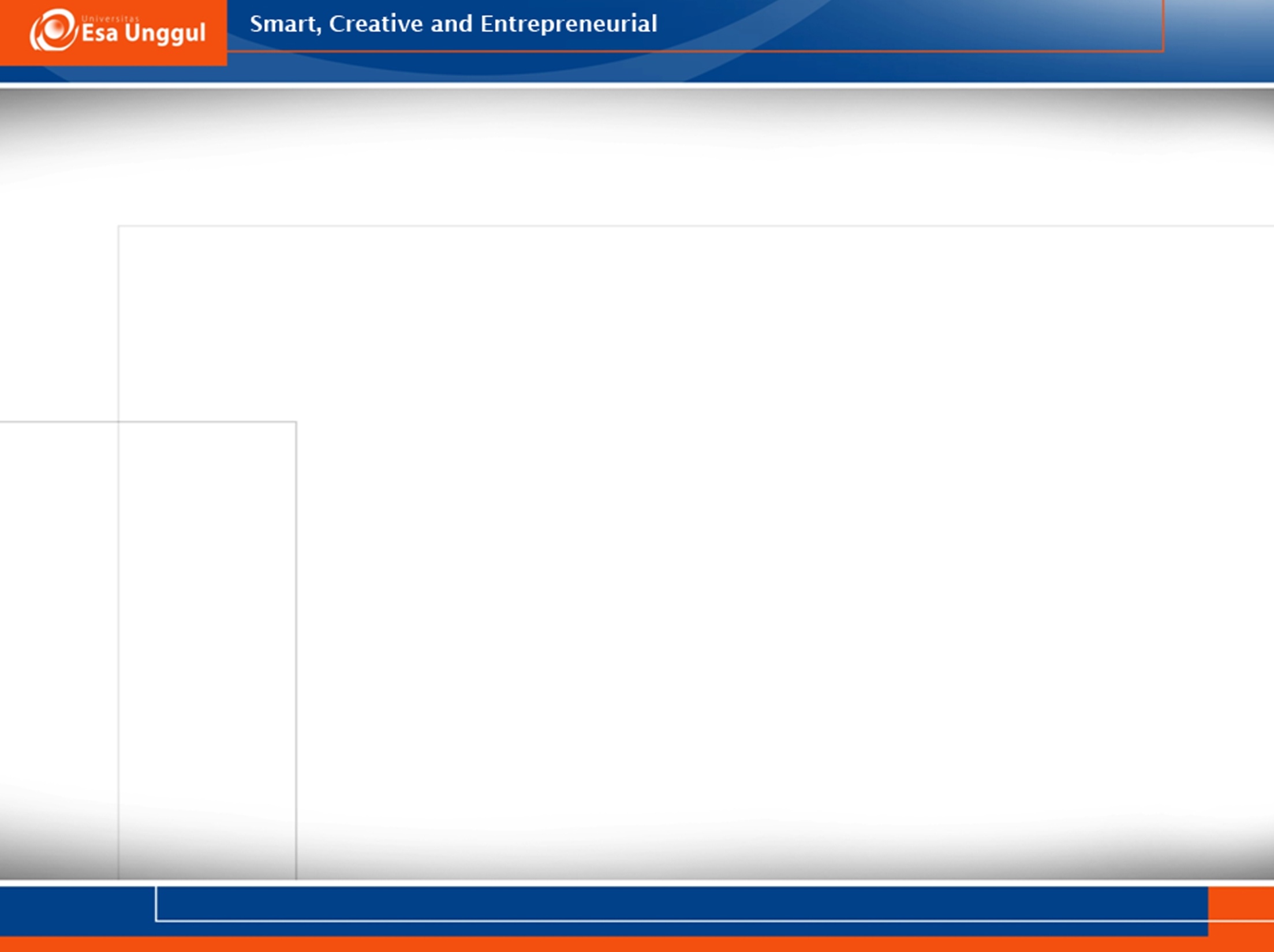 KEMAMPUAN AKHIR YANG DIHARAPKAN
Mahasiswa mampu menjelaskan pengertian sensus data pasien, 
Mahasiswa mampu menjelaskan istilah-istilah  terkait sensus data pasien, 
Mahasiswa mampu menjelaskan penghitungan hari perawatan 
Mahasiswa mampu menjelaskan cara perthitungan sensus
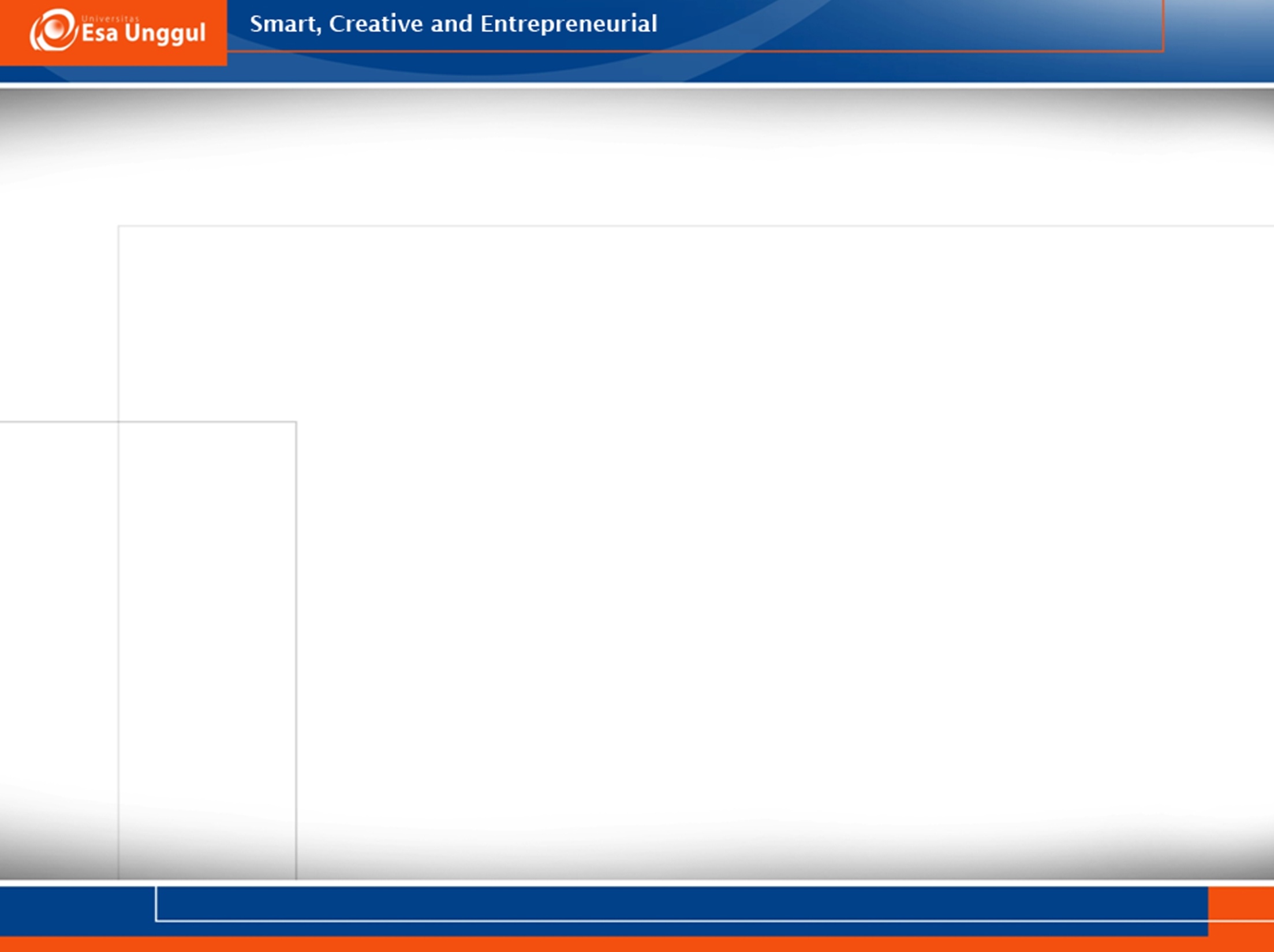 SENSUS HARIAN
Jumlah pasien pada waktu tertentu yang diinginkan. 
Sensus harian rawat inap umumnya dilaksanakan di rumah sakit pada saat tengah malam (Pkl. 24.00) dan selalu pada saat yang sama setiap hari
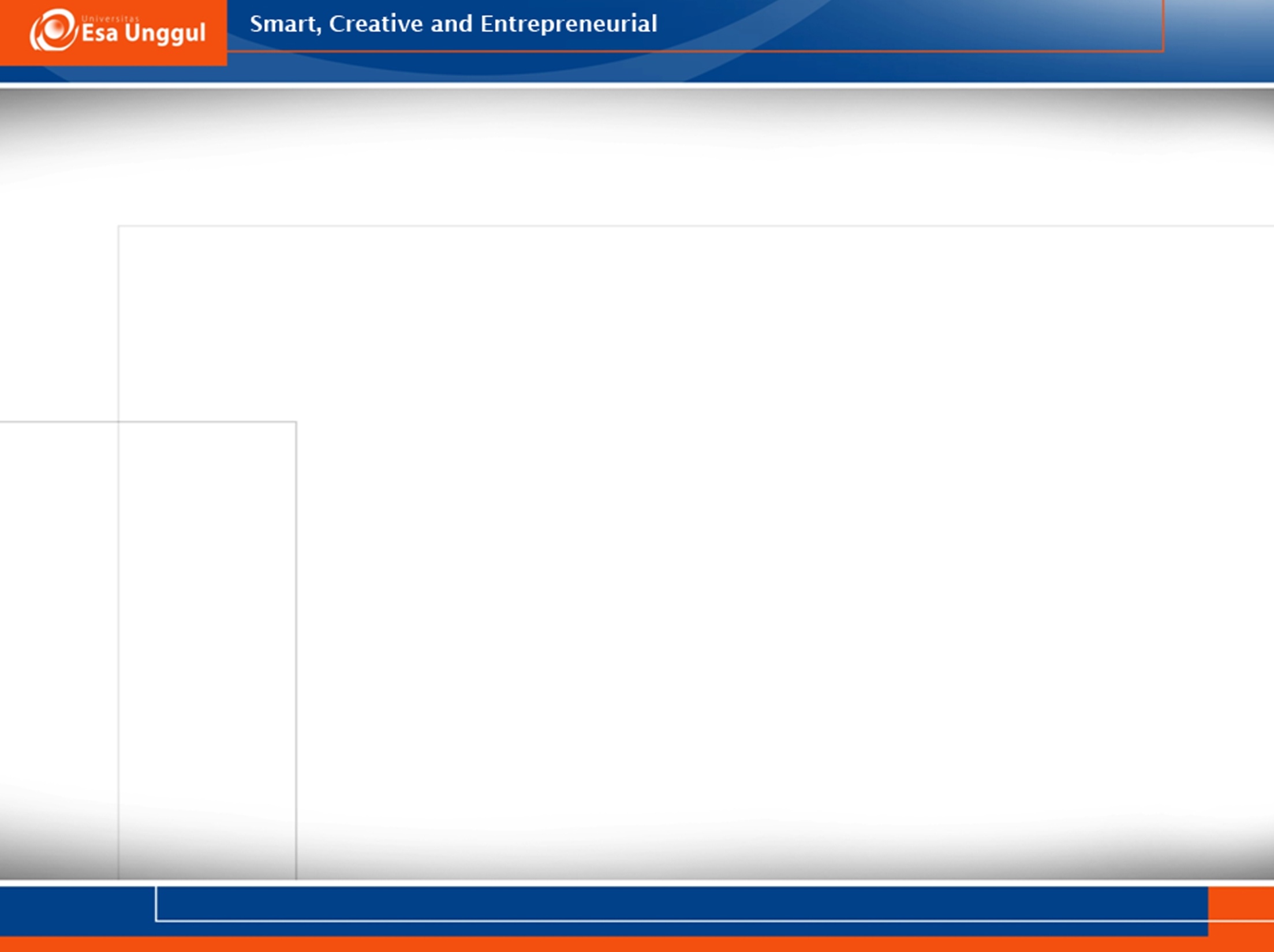 Sensus Harian Rawat Inap :
Adalah kegiatan pencacahan / penghitungan pasien rawat inap yang dilakukan setiap hari pada suatu ruang rawat inap  
Sensus harian berisi tentang mutasi keluar masuk pasien selama 24 jam mulai dari pukul            00.00 s.d. 24.00
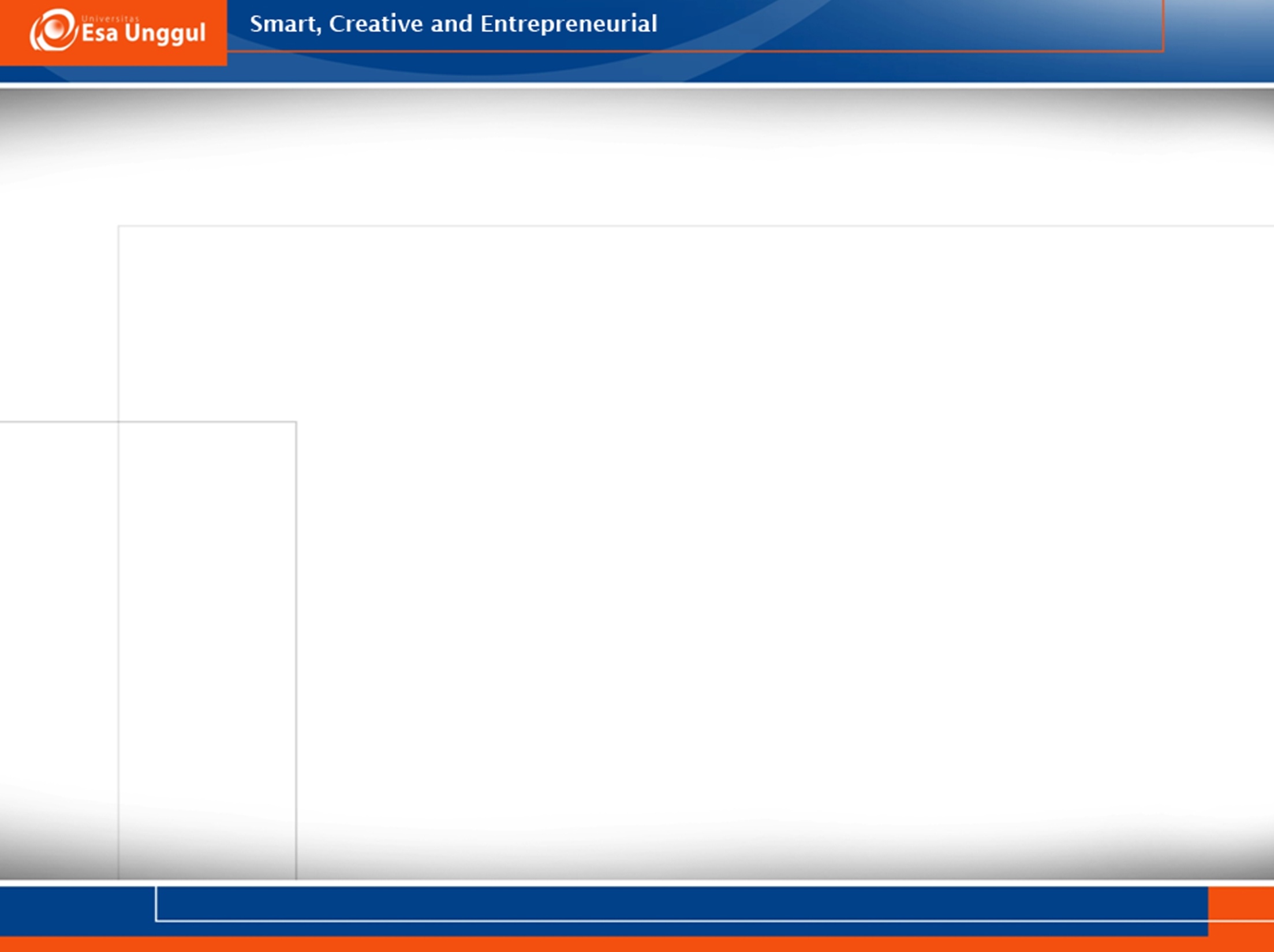 Sensus Harian Rawat Inap :
Kegunaan :
Untuk mengetahui jumlah pasien masuk, pasien keluar rumah sakit, meninggal di rumah sakit 
Untuk mengetahui tingkat penggunaan tempat tidur
Untuk menghitung penyediaan sarana / fasilitas pelayanan kesehatan.
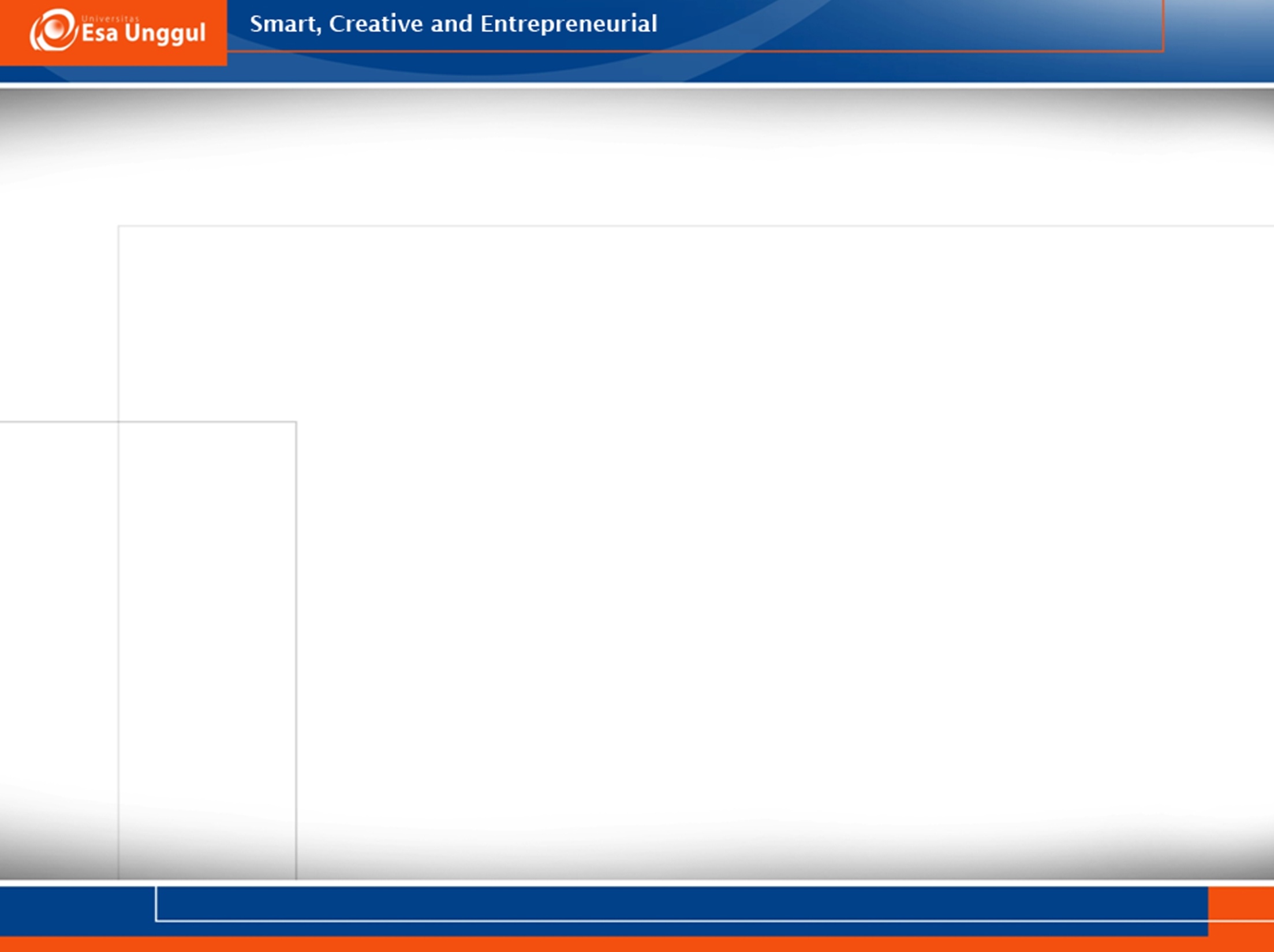 FORMULIR
Ada 3 macam formulir yang digunakan untuk membuat rekapitulasi semua sensus  harian yang dikirim oleh ruang rawat inap. 
 Rekapitulasi Sensus Harian Rawat Inap
 Rekapitulasi Bulanan Pasien Rawat Inap (RP1)
 Rekapitulasi Triwulan Pasien Rawat Inap (RP2)
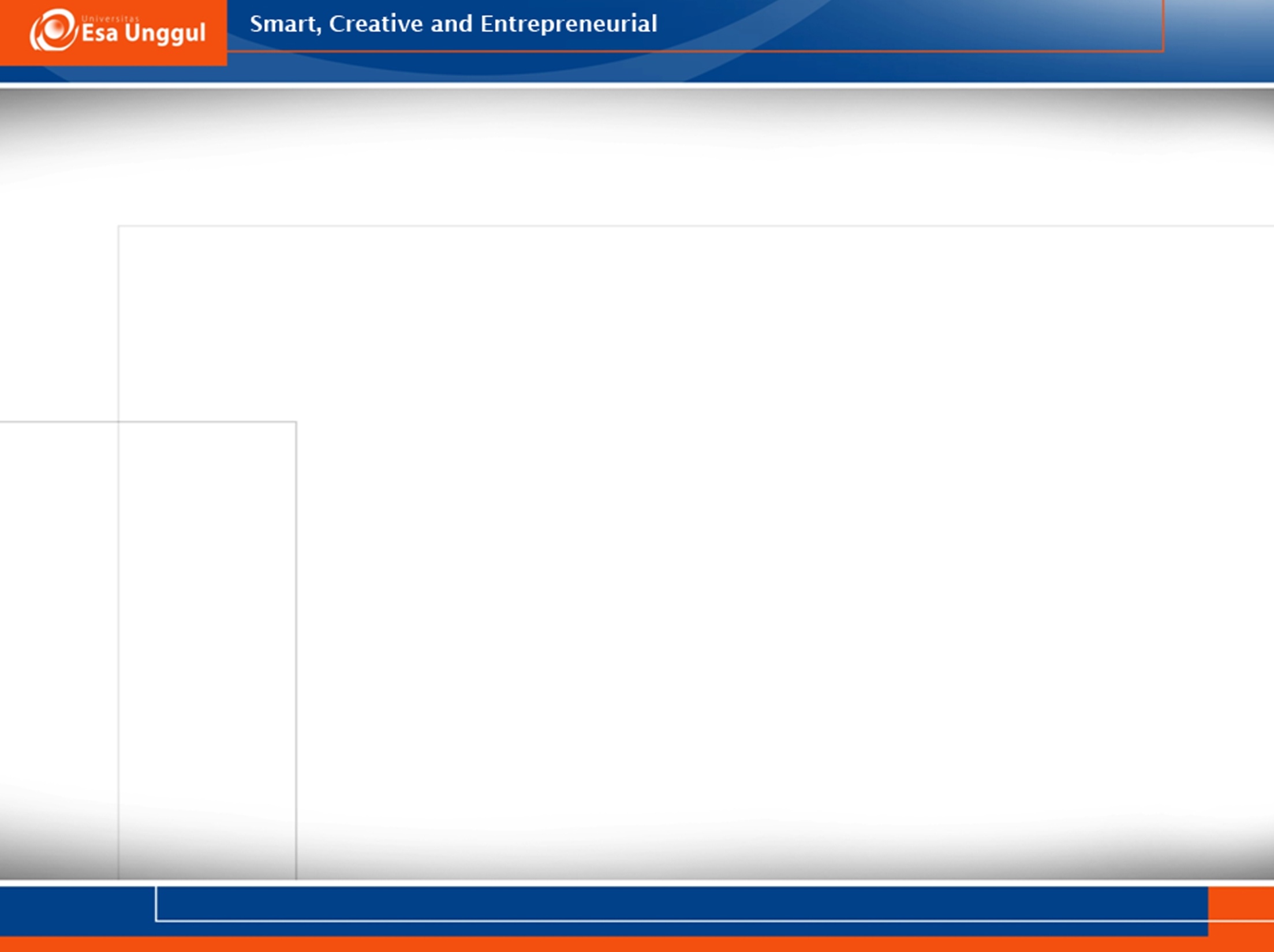 FORMULIR
Rekapitulasi Sensus Harian Pasien Rawat Inap :
Adalah formulir untuk menghitung dan merekap pasien rawat inap setiap hari yang diterima dari masing-masing ruang rawat inap.
memuat informasi selama satu hari tentang penggunaan tempat tidur rumah sakit secara global maupun terinci untuk masing-masing jenis pelayanan atau menurut ruang rawat inap.
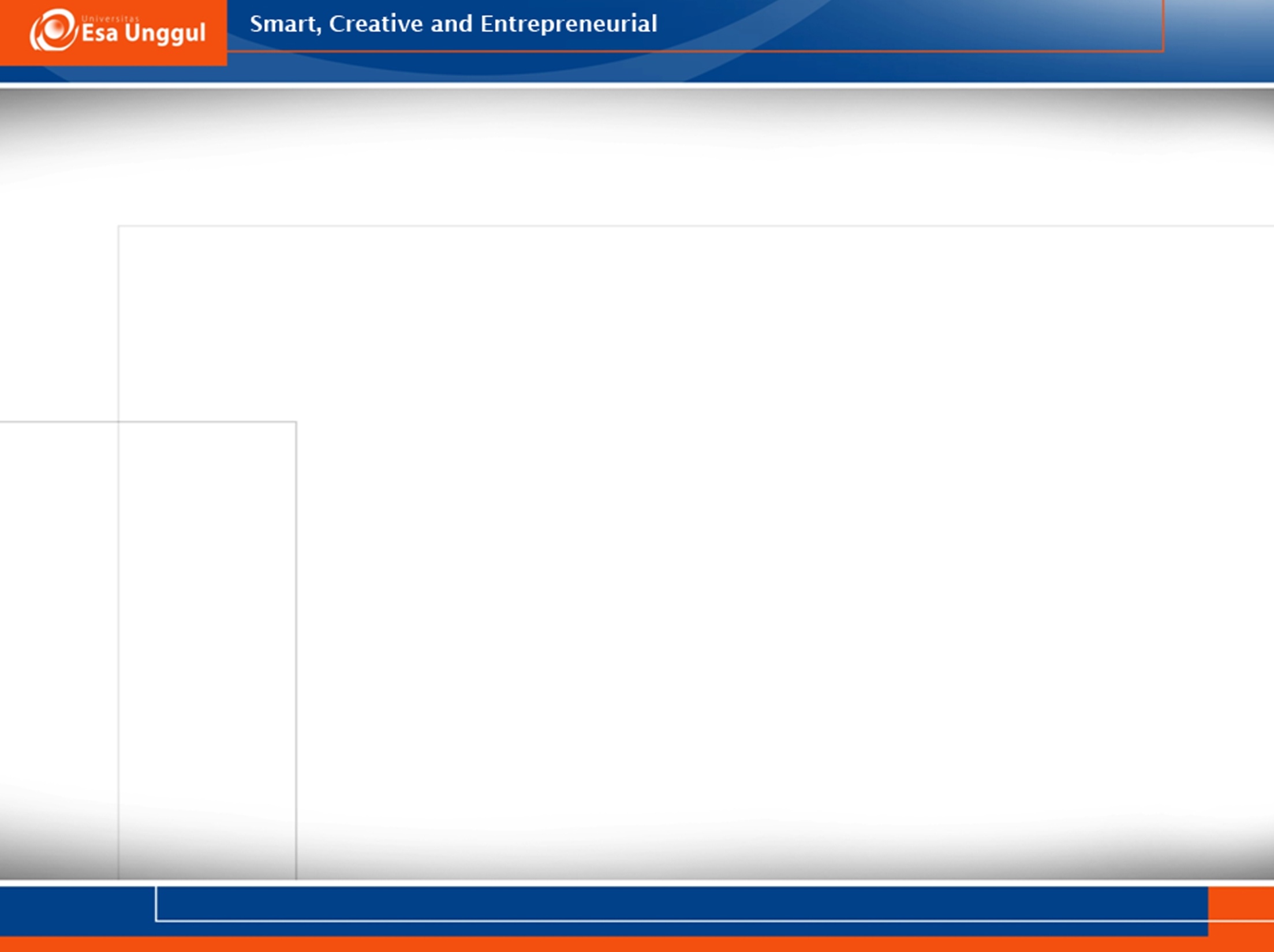 Sensus Harian Rawat Inap :
Kegunaan :
Untuk mengetahui jumlah pasien dirawat pada hari yang bersangkutan
Untuk mengetahui tingkat penggunaan tempat tidur
Merupakan data dasar mengenai pasien dirawat pada hari ybs yang harus dikirimkan kepada manajemen yang membutuhkan.
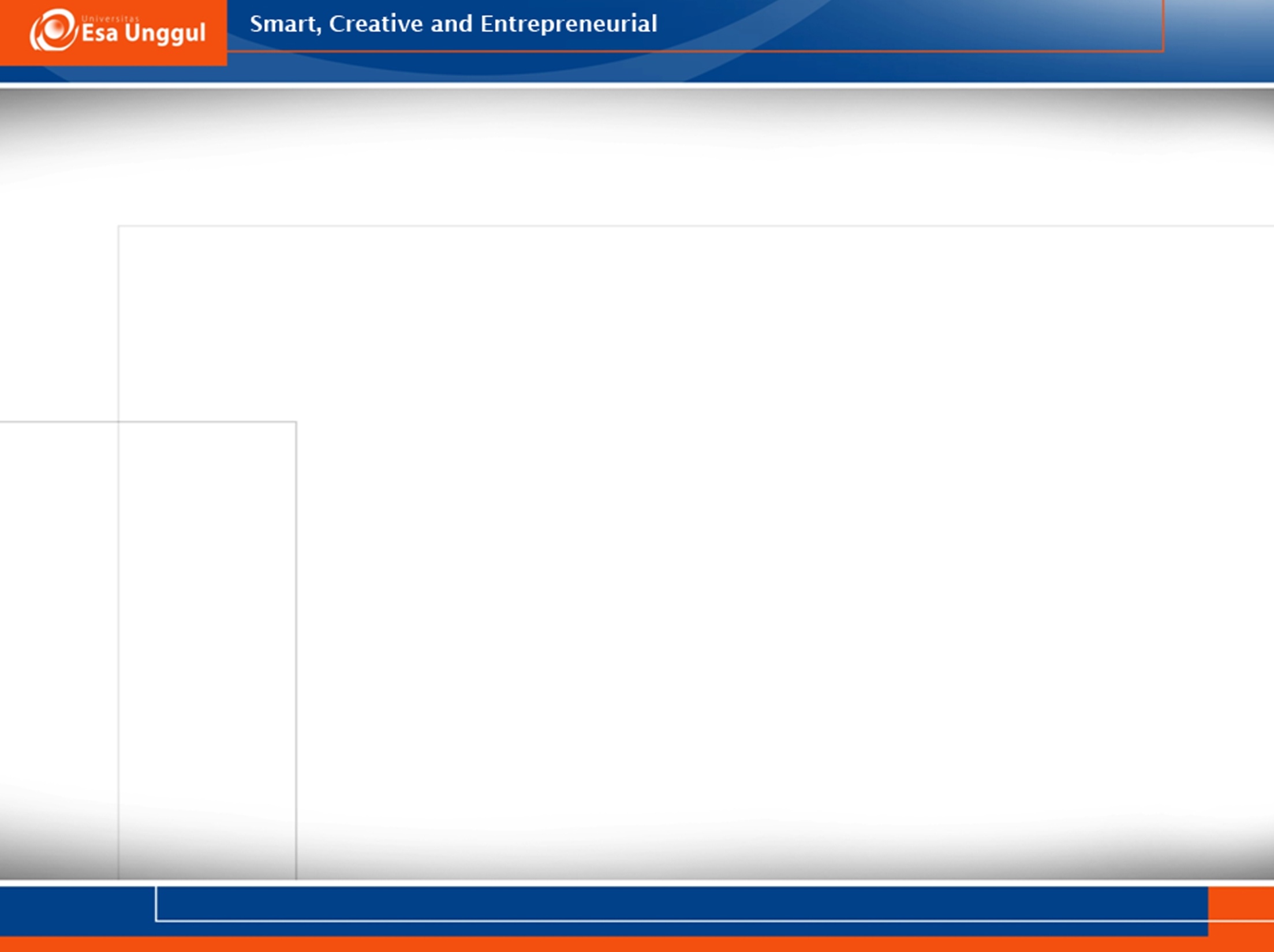 FORMULIR
Rekapitulasi Bulanan Pasien Rawat Inap :
Adalah formulir untuk menghitung dan merekap jumlah pasien rawat inap selama sebulan yang diterima dari masing-masing ruang rawat inap
memuat informasi selama satu bulan dari semua pasien rawat inap. Rekapitulasi bulanan dibuat untuk setiap jenis pelayanan rawat inap dan untuk keseluruhan rumah sakit.
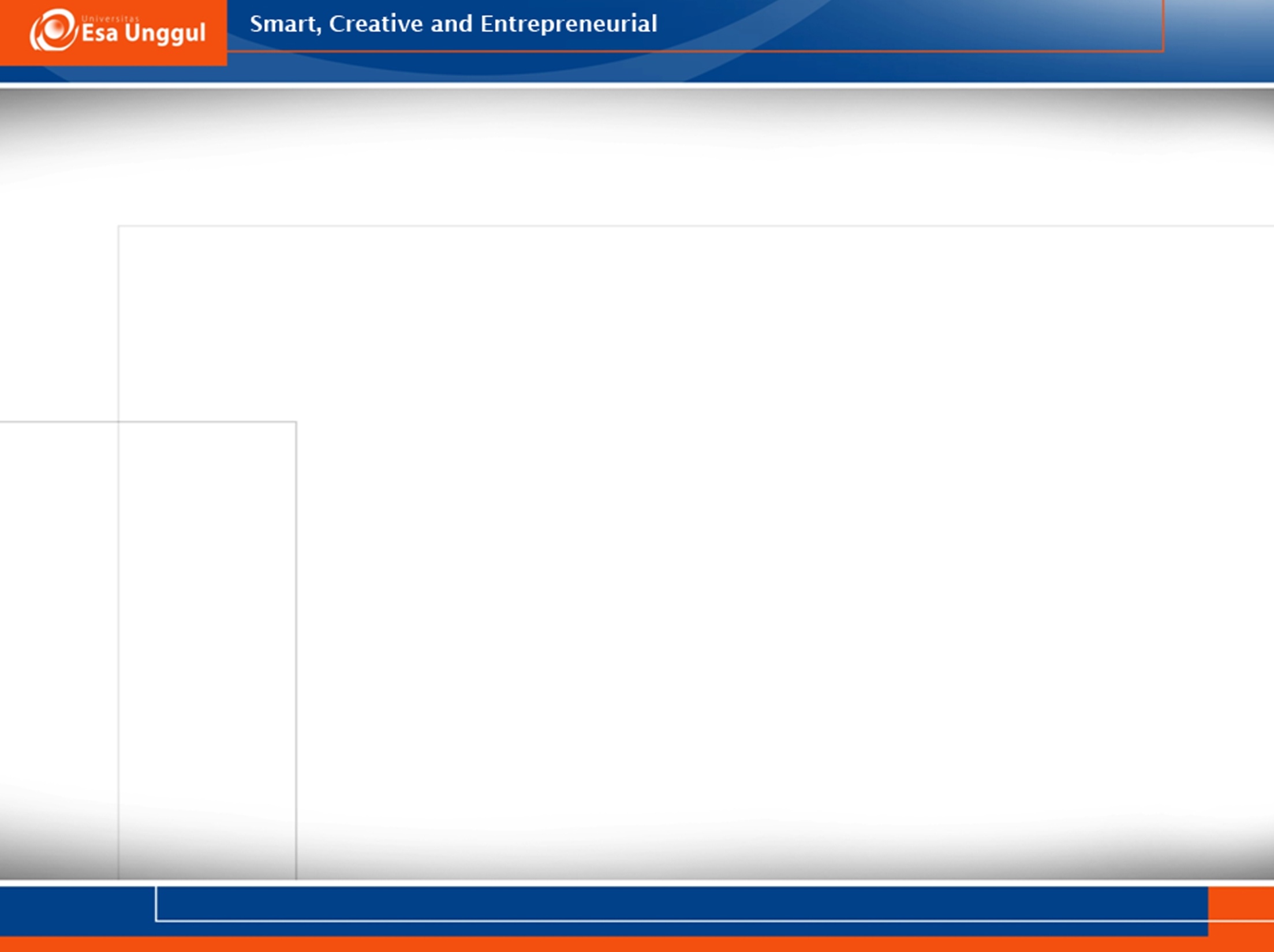 Rekapitulasi Bulanan Pasien Rawat Inap :
Kegunaan :
Untuk mengetahui jumlah pasien dirawat selama sebulan
Untuk mengetahui tingkat penggunaan tempat tidur selama periode bulanan
Merupakan data dasar mengenai pasien rawat inap, yang dibutuhkan untuk pelaporan ke DepKes.
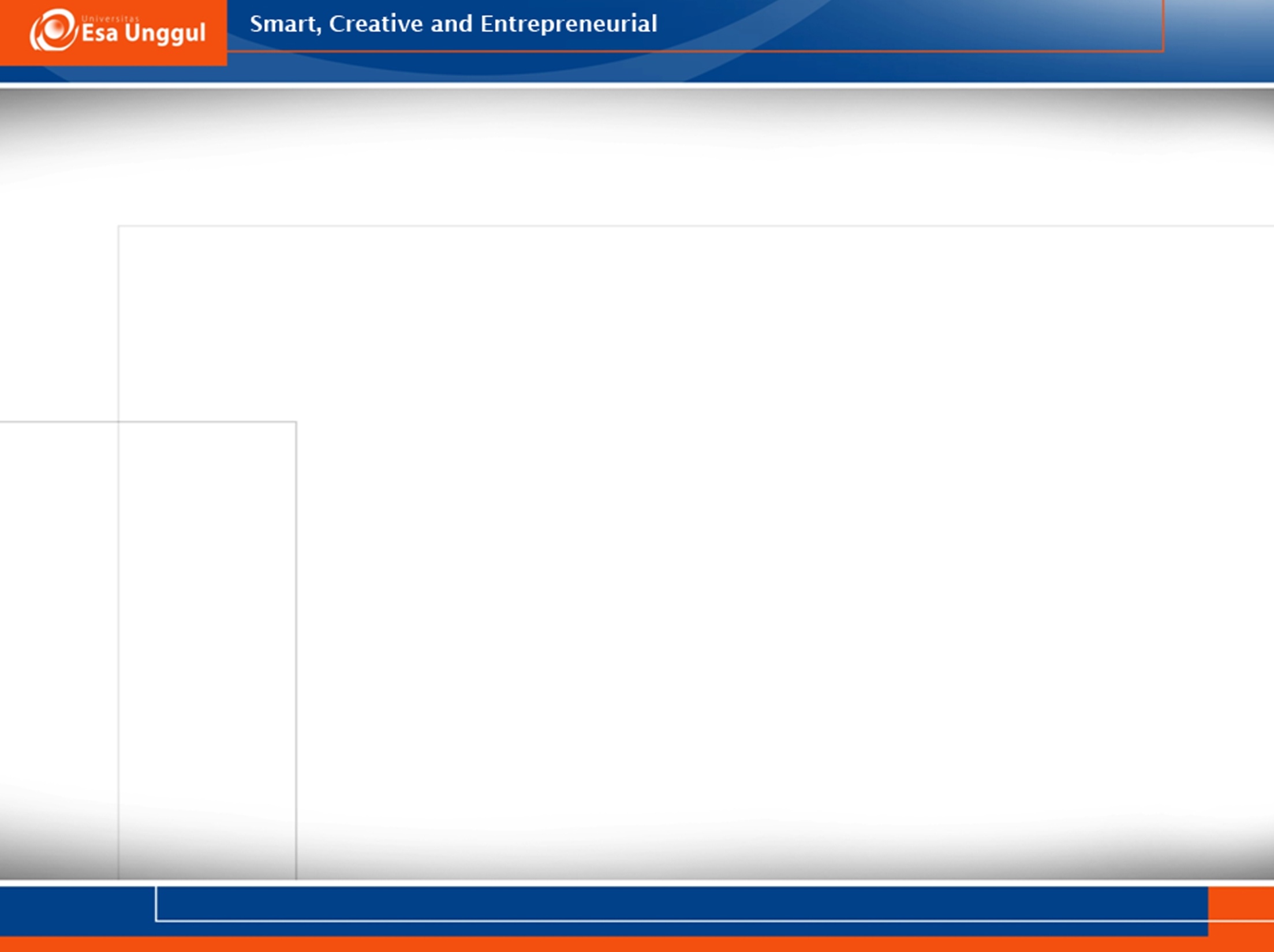 Data yang dibutuhkan dalam menghitung Sensus Harian Rawat Inap
Jumlah pasien awal di unit tersebut pada periode sensus
Jumlah pasien baru yang masuk
Jumlah pasien transfer (jumlah pasien yang pindah dari unit/bangsal lain ke bangsal tersebut dan jumlah pasien yang dipindahkan dari bangsal tersebut ke bangsal lain
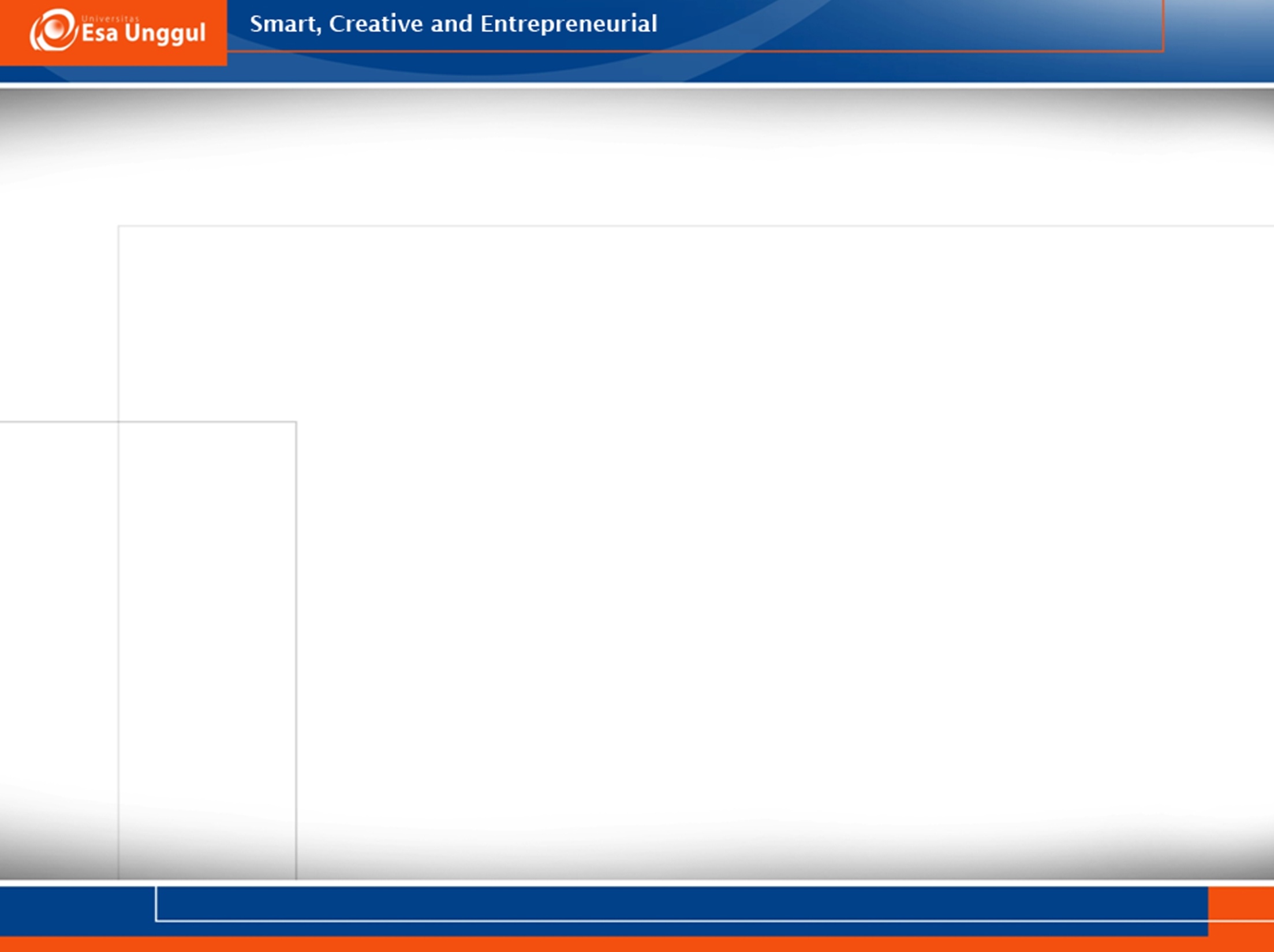 Jumlah pasien yang keluar/pulang dari bangsal tersebut (hidup maupun mati)
Jumlah pasien yang masuk dan keluar pada hari yang sama dengan hari pelaksanaan sensus di bangsal tersebut
Jumlah akhir/sisa pasien yang masih dirawat di unit tersebut
Bayi baru lahir dihitung tersendiri/terpisah dalam laporan perinatologi
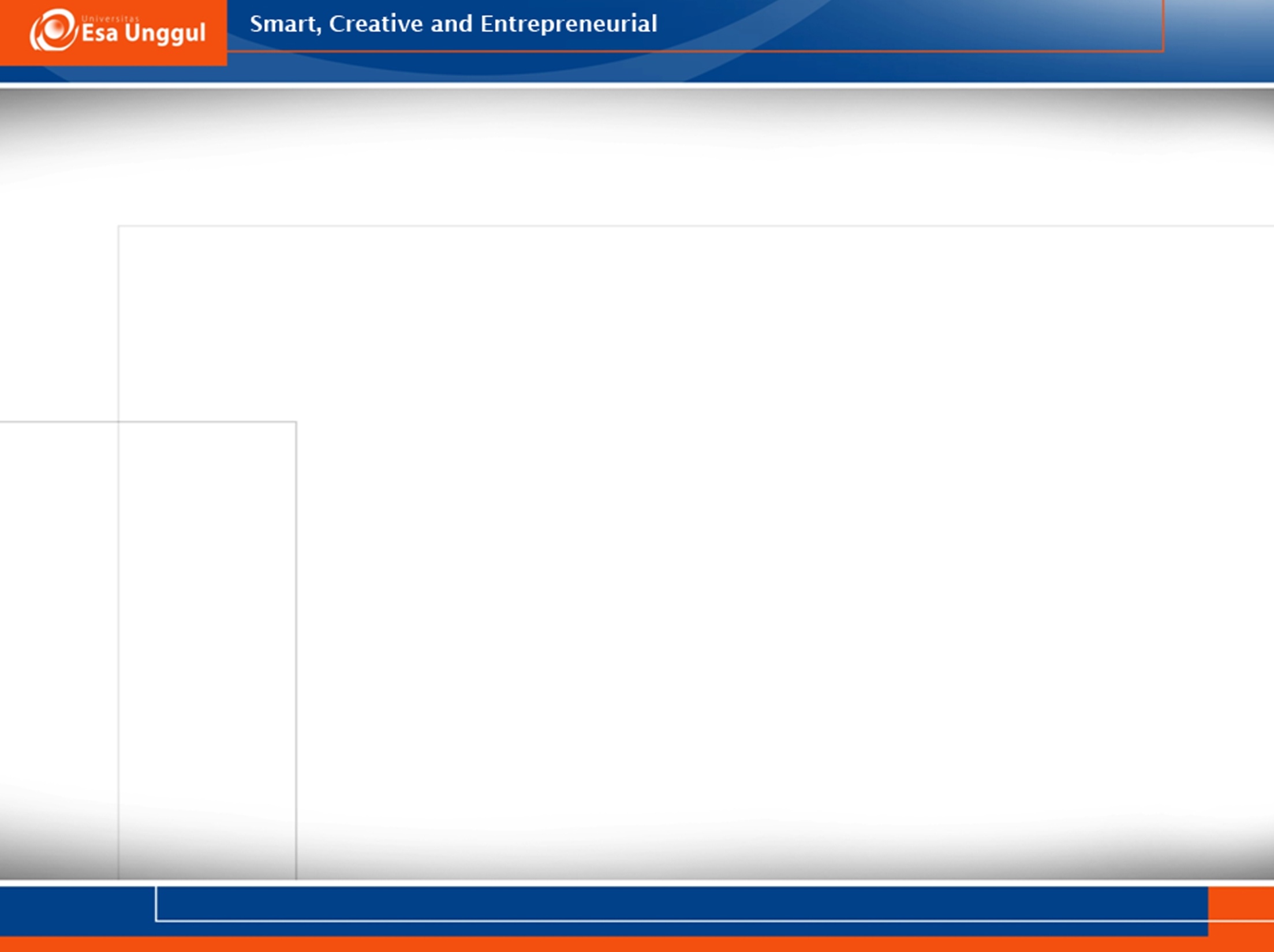 Inpatient bed days (Hari Rawat)
Jumlah pasien yang ada saat sensus dilakukan setiap hari ditambah
pasien yang masuk & keluar pd hari yg sama pada hari sebelum
sensus diambil. Jadi sama dengan jumlah pasien yang menggunakan
tempat tidur dalam jangka waktu 24 jam ( sama dengan "bed day",
"patient day", "patient service day" )
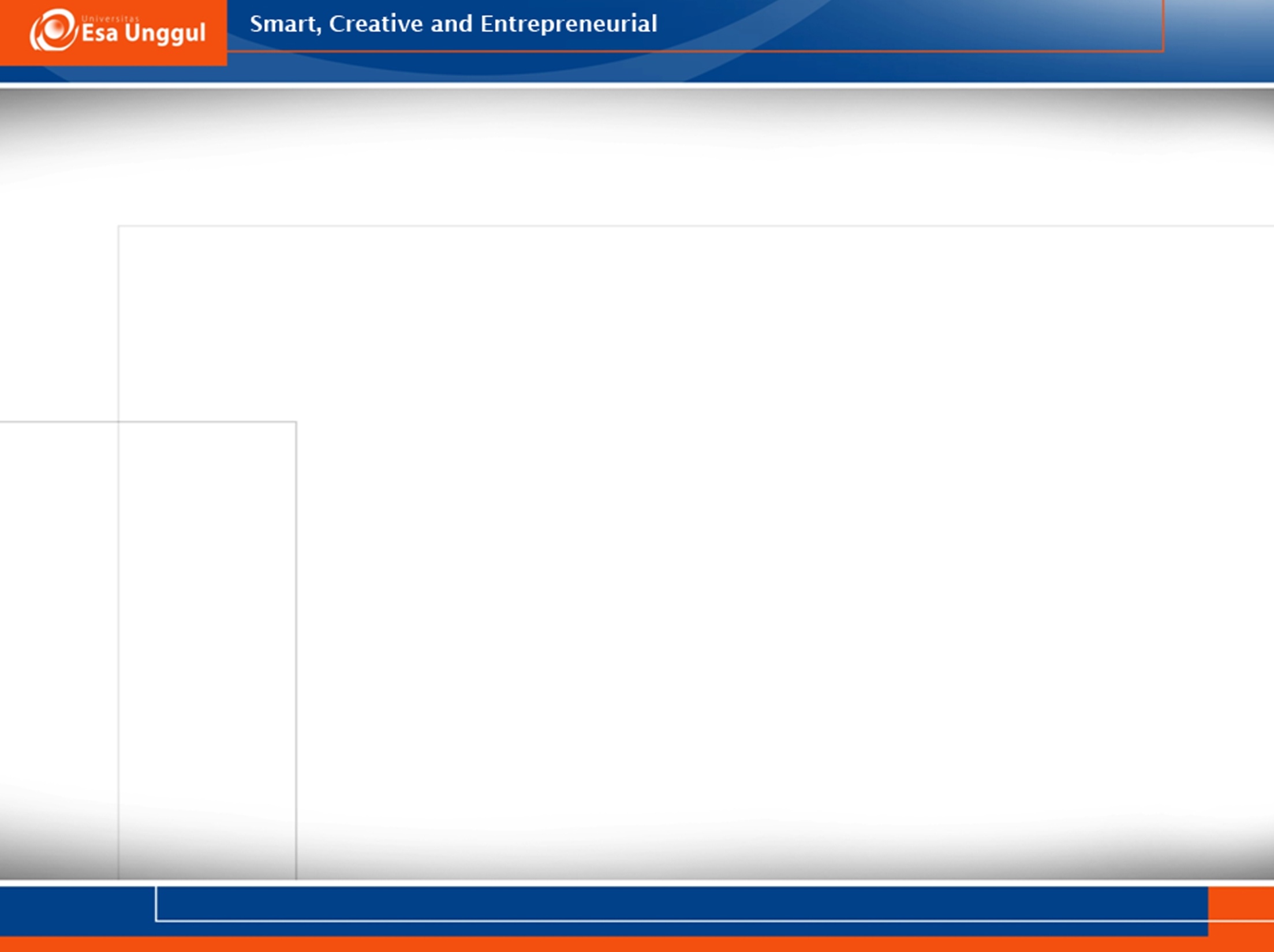 Total Hari Rawat
Total dr hr rwt pasien dlm suatu jangka waktu ttt yg diambil dr
sensus harian. Setiap pasien mendapat 1 hari rawat setiap hari dia
dirawat. Jadi jumlah pasien sisa jam 24:00 + jlh p. yang M&K pada
hari tersebut. untuk perhitungan BOR
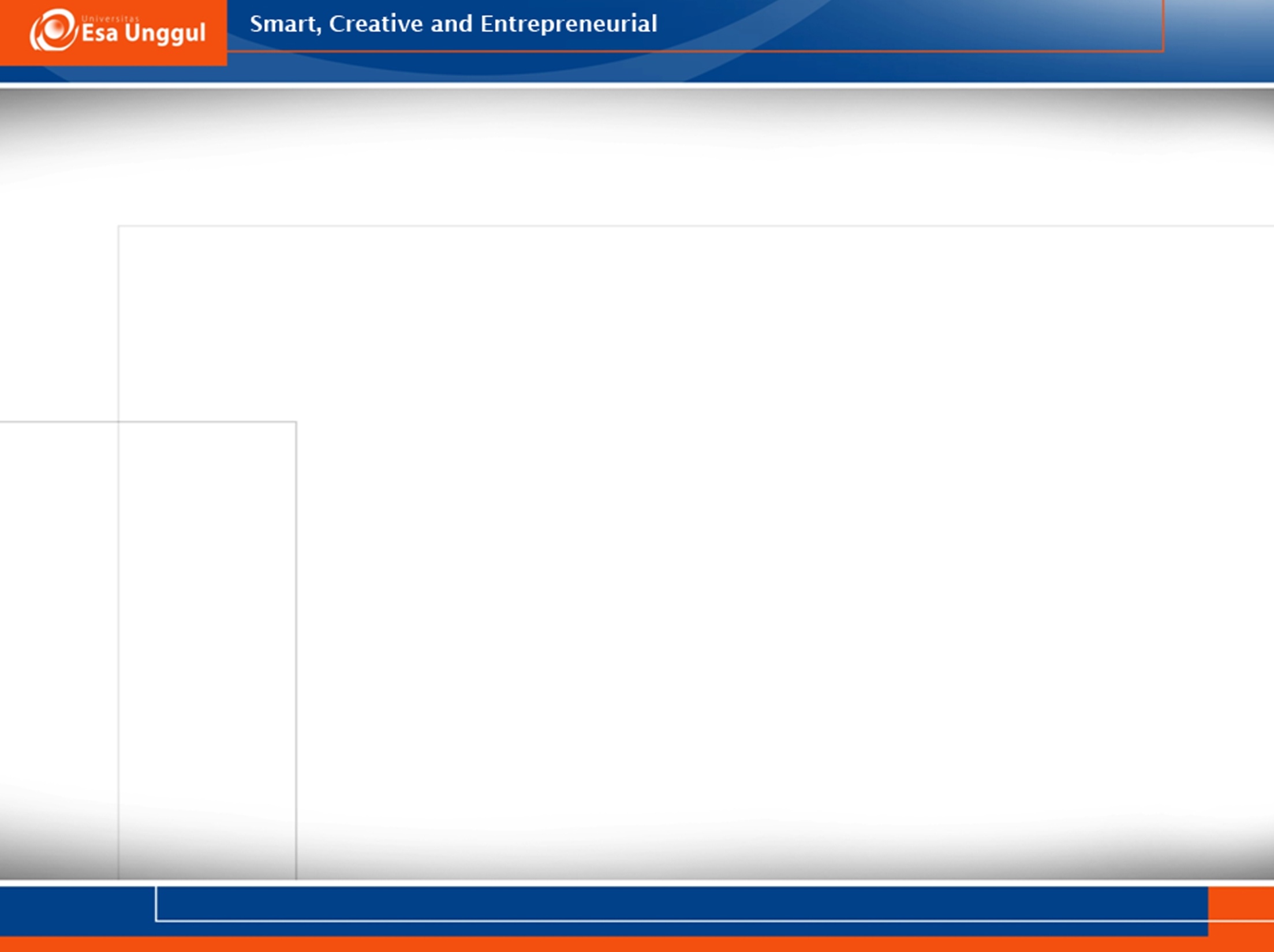 INPATIENTS
Seseorang yang memakai tempat tidur rumah sakit untuk tujuan pengobatan tetapi tidak termasuk :
 Anggota dari karyawan rumah sakit yang menerima pengobatan yang menjadi tanggungannya
 Bayi baru lahir dengan ibu yang memakai tempat  tidur rumah sakit kecuali yang diberikan sebagai berikut
 Bayi baru lahir yang menggunakan tempat tidur NICU 
 Bayi lahir kembar (multiple) dapat dianggap menjadi pasien rawat inap
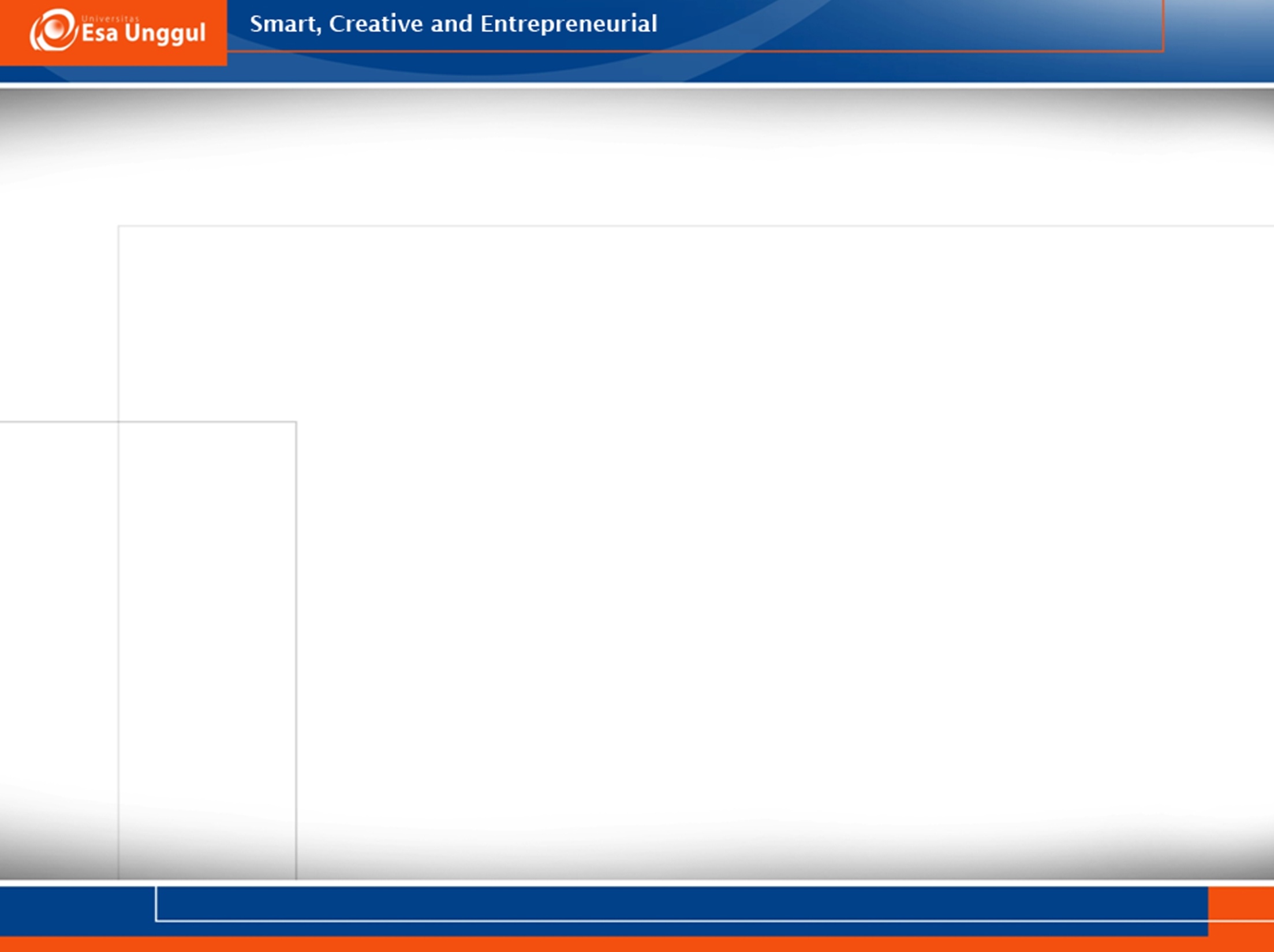 ADMISSION
Proses resmi yang dialami seseorang pada saat diterima oleh rumah sakit dengan tujuan untuk memberikan pelayanan pengobatan pada pasien tesebut. Jika pasien tersebut keluar secara resmi dari rumah sakit  dan kemudian kembali lagi untuk pengobatan yang lebih lanjut, proses admission berulang kembali dan admission kedua tercatat pada statistik.
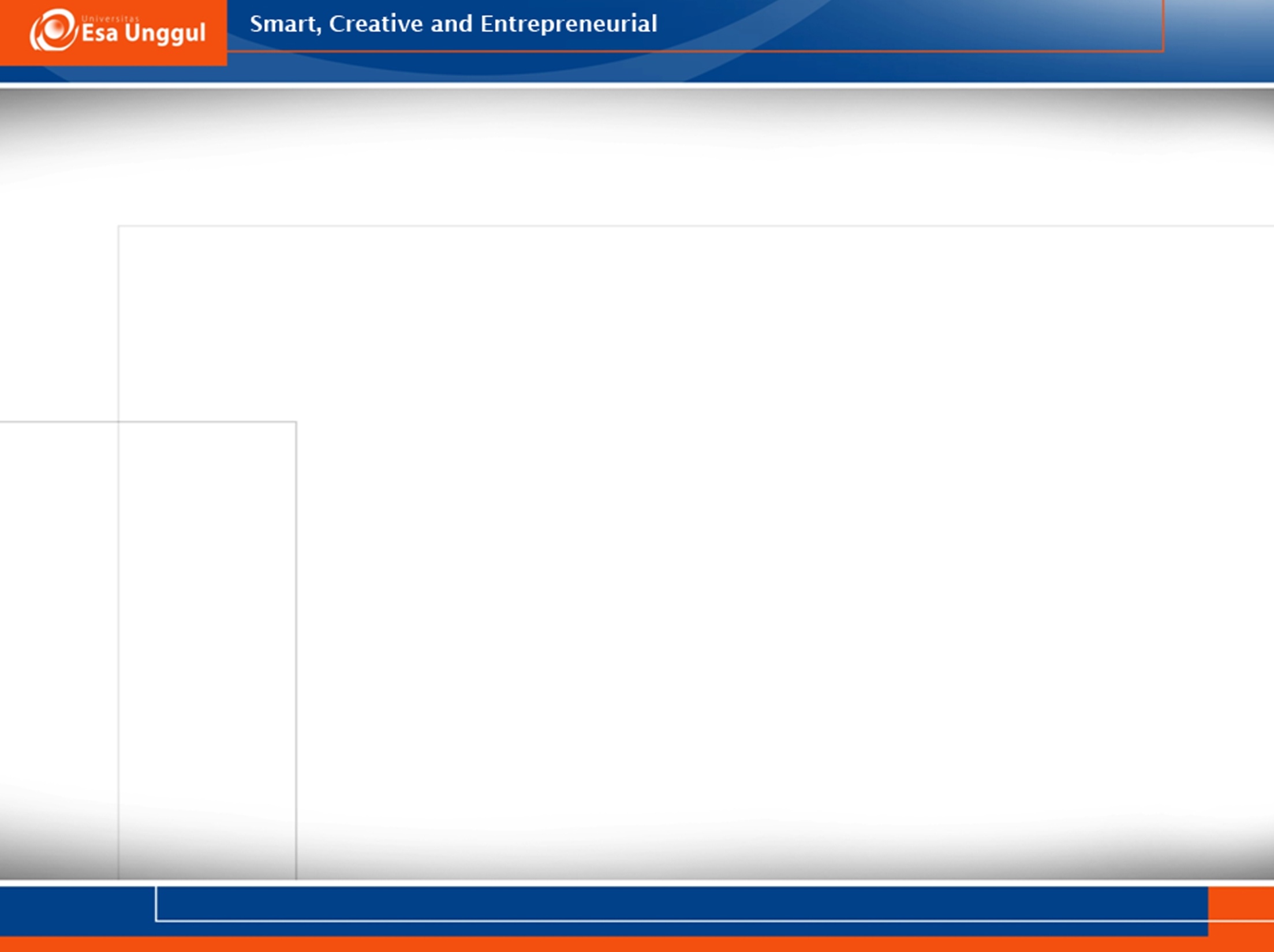 Jumlah Pasien Masuk
jumlah pasien masuk dari luar rumah sakit, 
dihitung dari pk. 00.00 – 24.00 saat sensus dilakukan
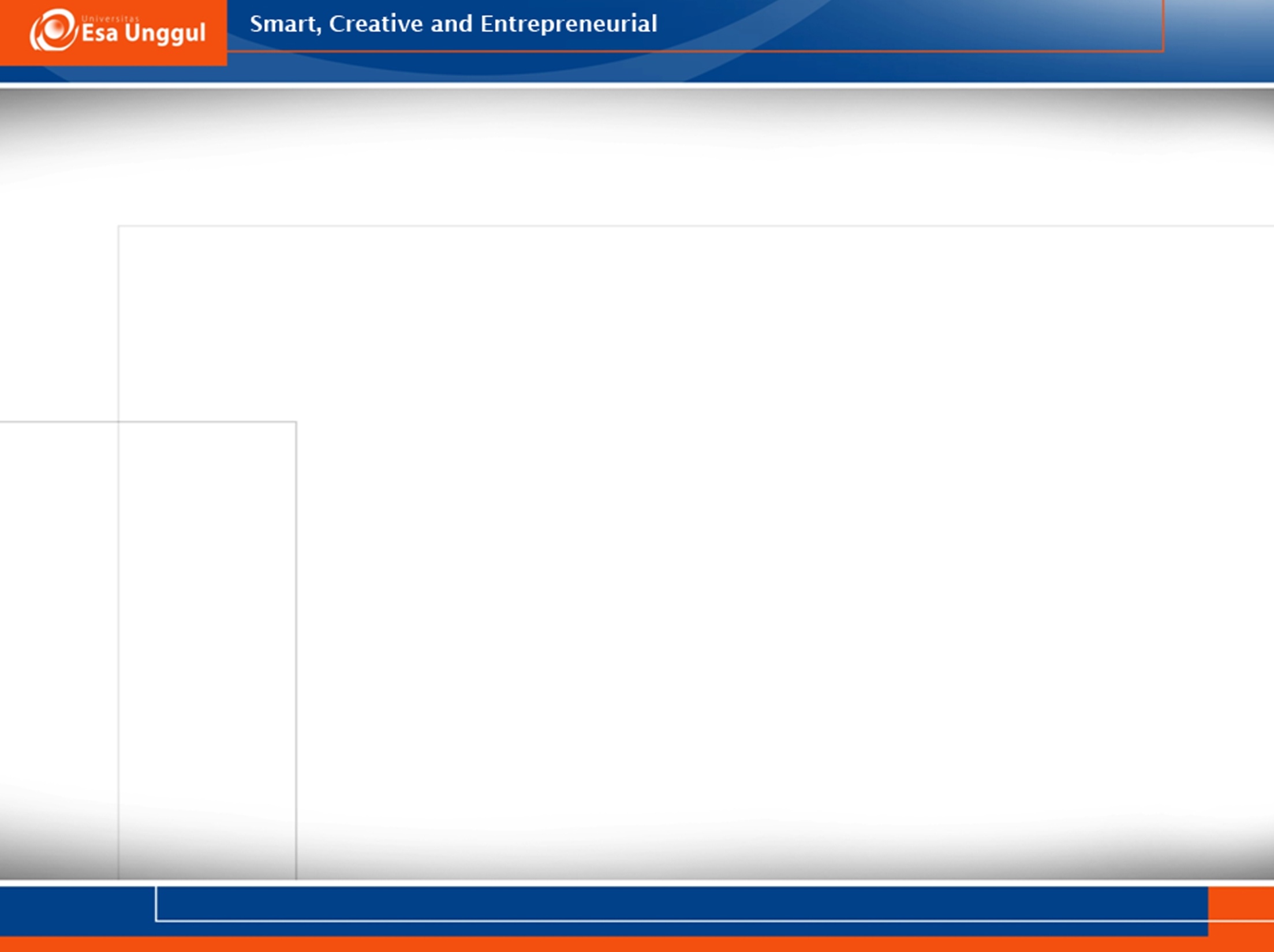 Pasien pindahan :
jumlah pasien masuk ruang rawat ttt. yang berasal dari ruang rawat lain, dihitung dari pkl. 00.00 – 24.00 saat sensus dilakukan.
Pasien dipindahkan :
jumlah pasien yang keluar dari ruang rawat ttt. Yang dipindahkan ke ruang rawat lain, dihitung dari pk. 00.00 – 24.00 saat sensus dilakukan
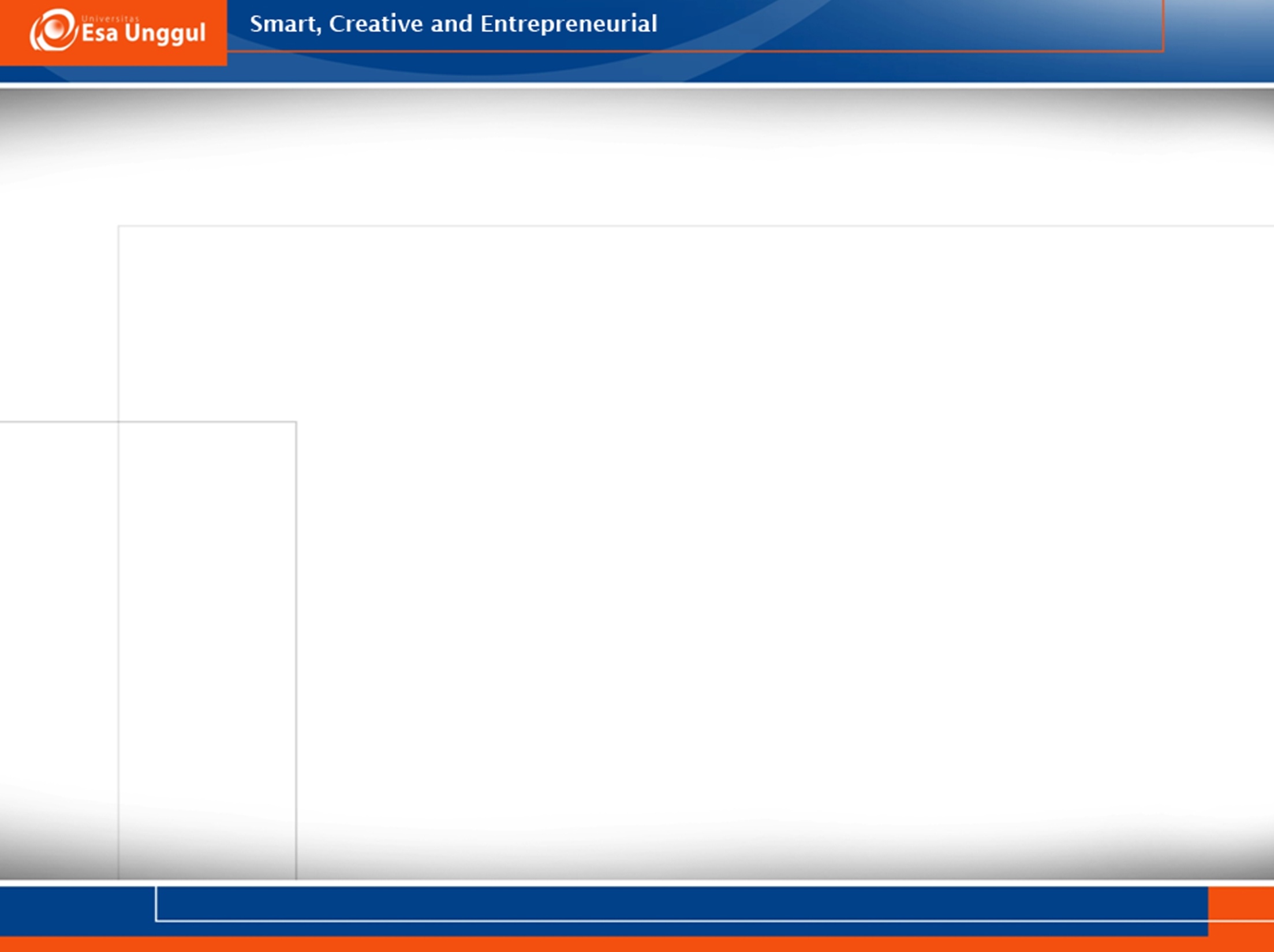 Keluar hidup /  Meninggal (Discharge/ Death)
Proses resmi, seorang pasien rawat inap meninggalkan rumah sakit pada akhir perawatan
Termasuk pemulangan pasien ke rumahnya, pemindahan ke rumah sakit lain, perawatan di rumah atau institusi lain dan kematian seseorang pada saat ia dirawat inap pada rumah sakit tersebut.
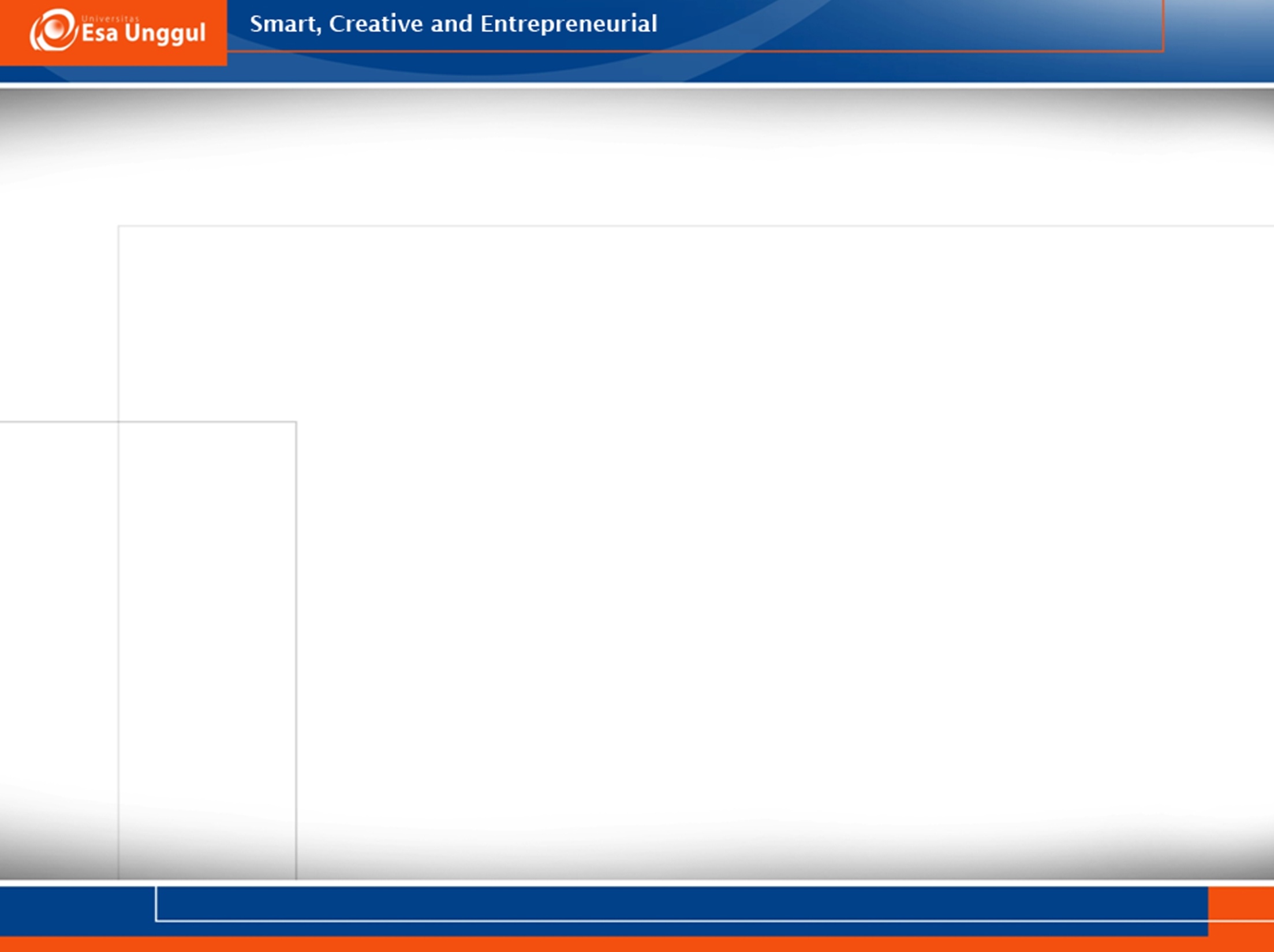 Pasien meninggal < 48 jam
pasien yang meninggal kurang dari 48 jam 
sesudah masuk rawat.
Pasien meninggal > 48 jam
pasien yang meninggal lebih  dari 48 jam 
sesudah masuk rawat
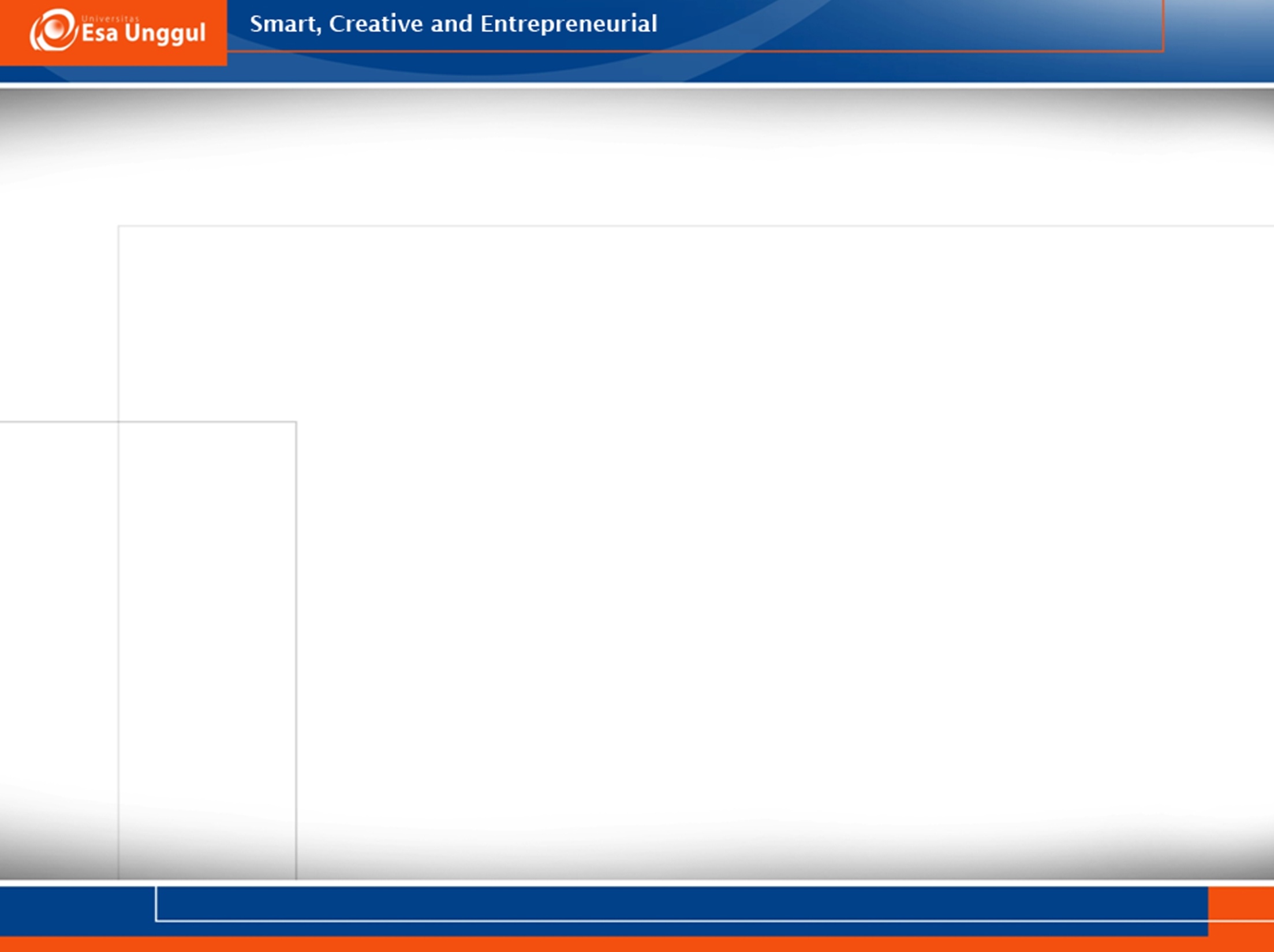 Pada Jangka pendek/ perawatan sehari (ODC) dapat dikriteria sbb: 
Seorang pasien dapat menjadi pasien RI jika pengobatan dan / perawatan diberikan staf rumah sakit  tidak kurang dari 4 jam yang mana pasien:
¨ Memakai tt pasien yang disediakan untuk dan / menangani prosedur diagnostik/ memakai tt RS untuk  tujuan pengobatan dan / observasi.
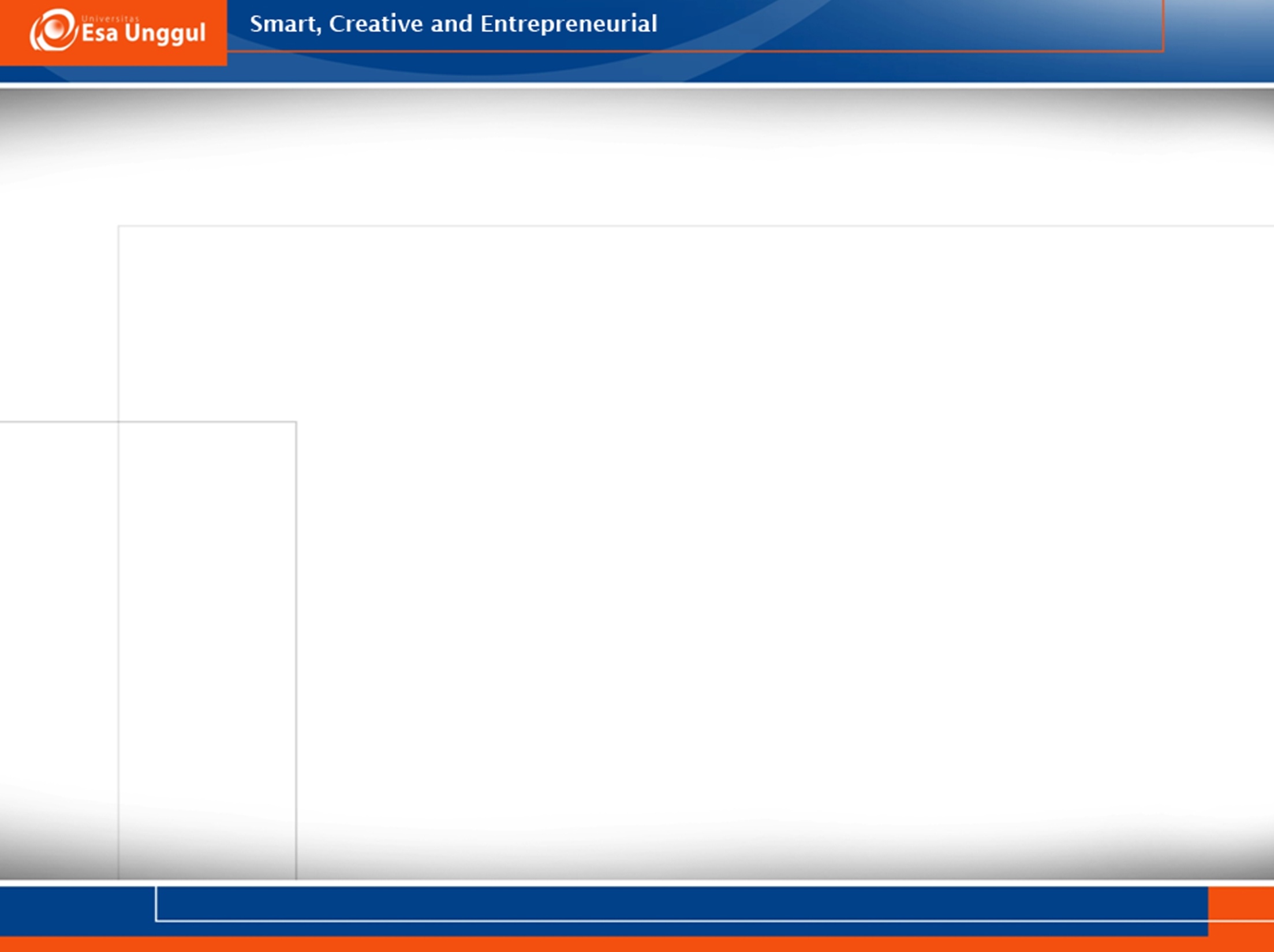 Batas waktu 4 jam perlu agar tidak digunakan untuk hal:
¨  dimana pasien menggunakan kamar operasi
¨  dimana pasien menggunakan alat khusus seperti ruang endoskopi, ruang X-ray, terutama memakai alat-alat prosedur invasive ( prosedur yang biasa tetapi angka kematian dan angka penyakit nya diketahui, dan penampilannya dapat memperpanjang masa rawat ).
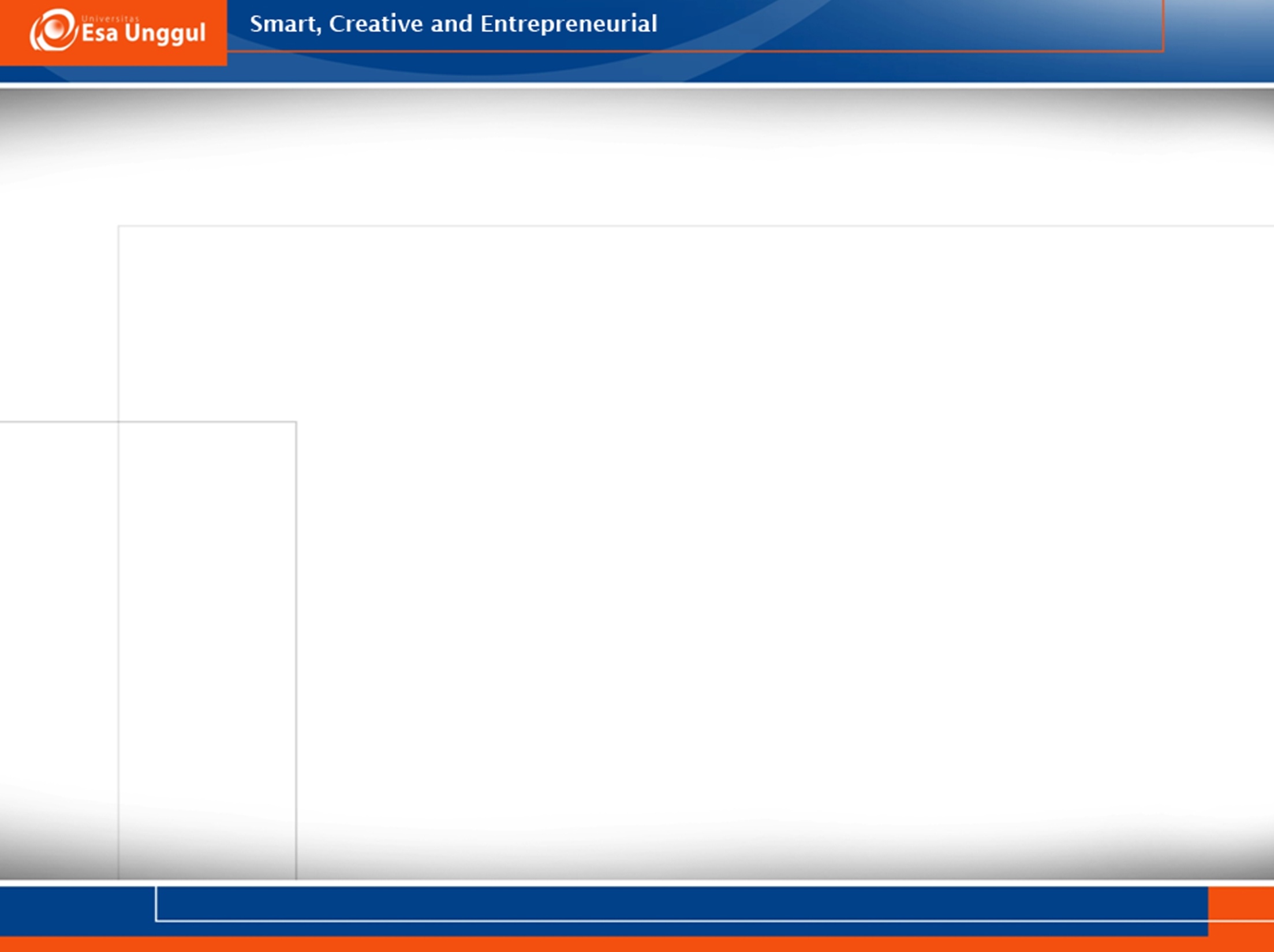 SENSUS HARIAN RAWAT INAP
Rumus :
INPATIENTS + ADMISSION-DISCHARGE
Tersisa pada tengah malam sebelumnya
Sampai sensus jam berikutnya
Keluar hidup/ kematian selama periode jam
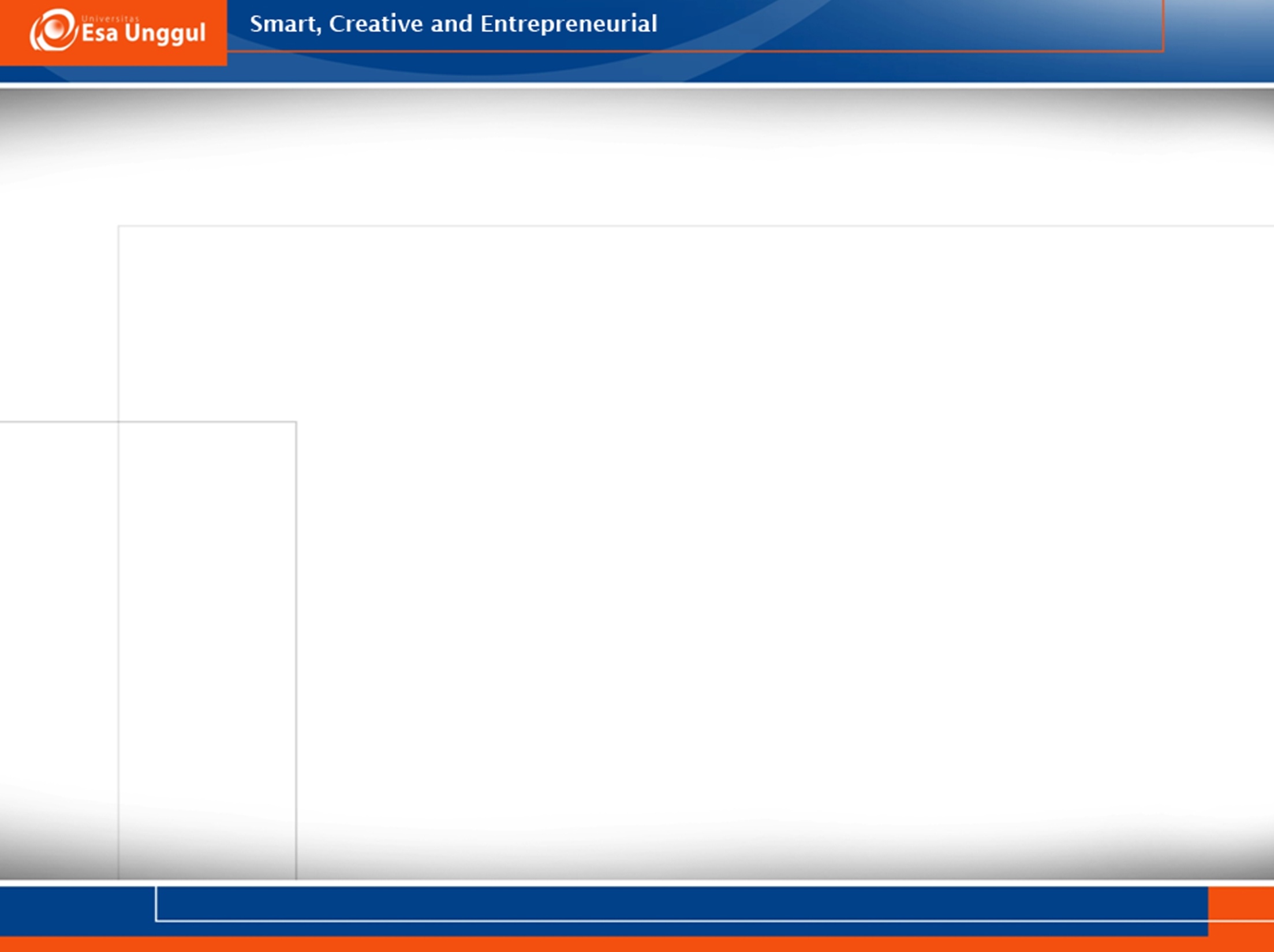 RATA-RATA SENSUS HARIAN RAWAT INAP
Rata-rata harian dari sensus pasien rawat inap untuk dewasa dan anak
Rumus :
Total jumlah hari rawat inpatient untuk satu periode (tidak termasuk BBL) 
Total jumlah hari pada periode yang sama
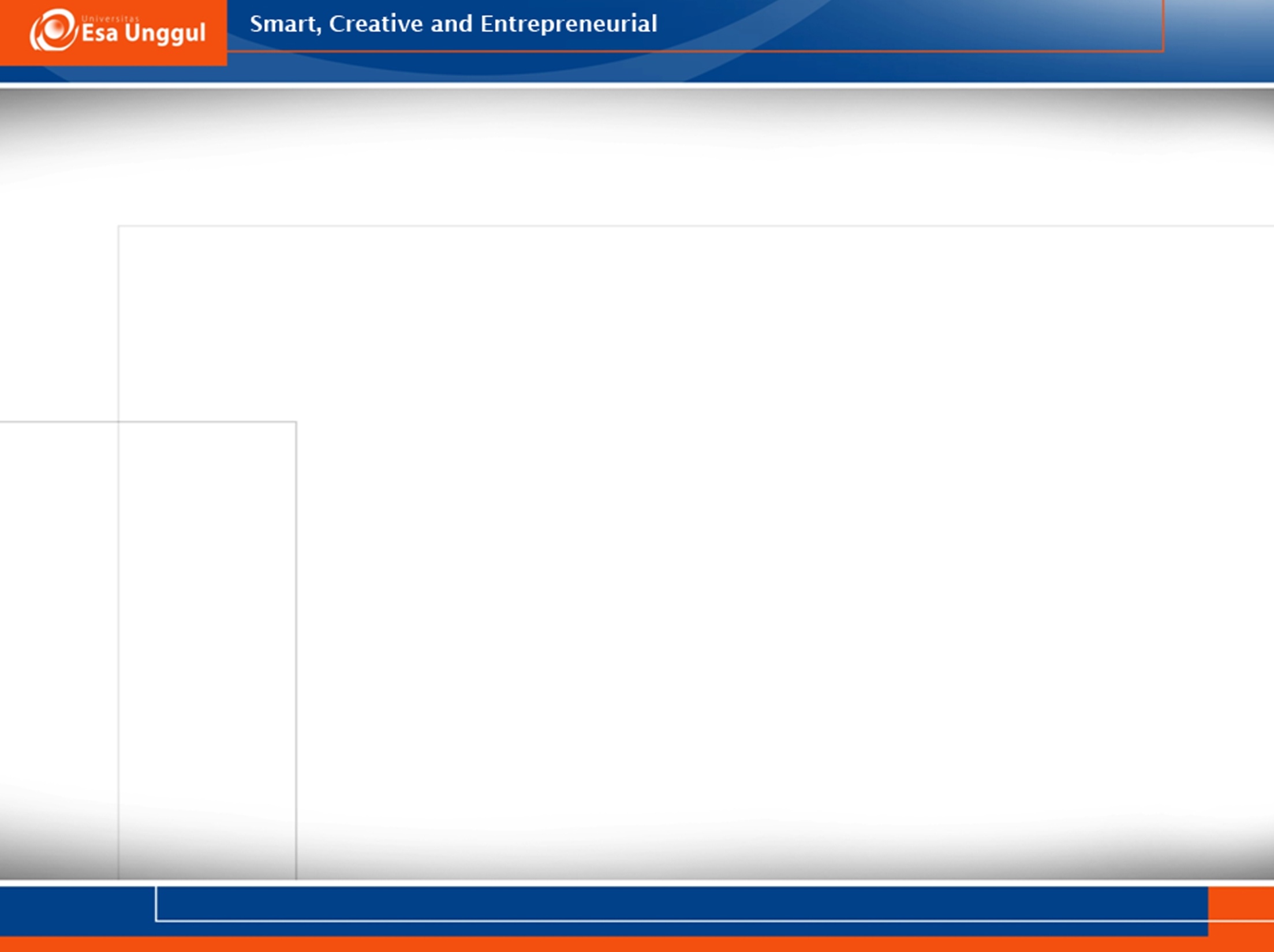 RERATA SENSUS HARIAN BBL
Rata-rata harian dari sensus pasien rawat inap untuk bayi baru lahir.
Rumus :
Total jumlah hari rawat bayi baru lahir dalam satu periode
Total jumlah hari pada periode yang sama